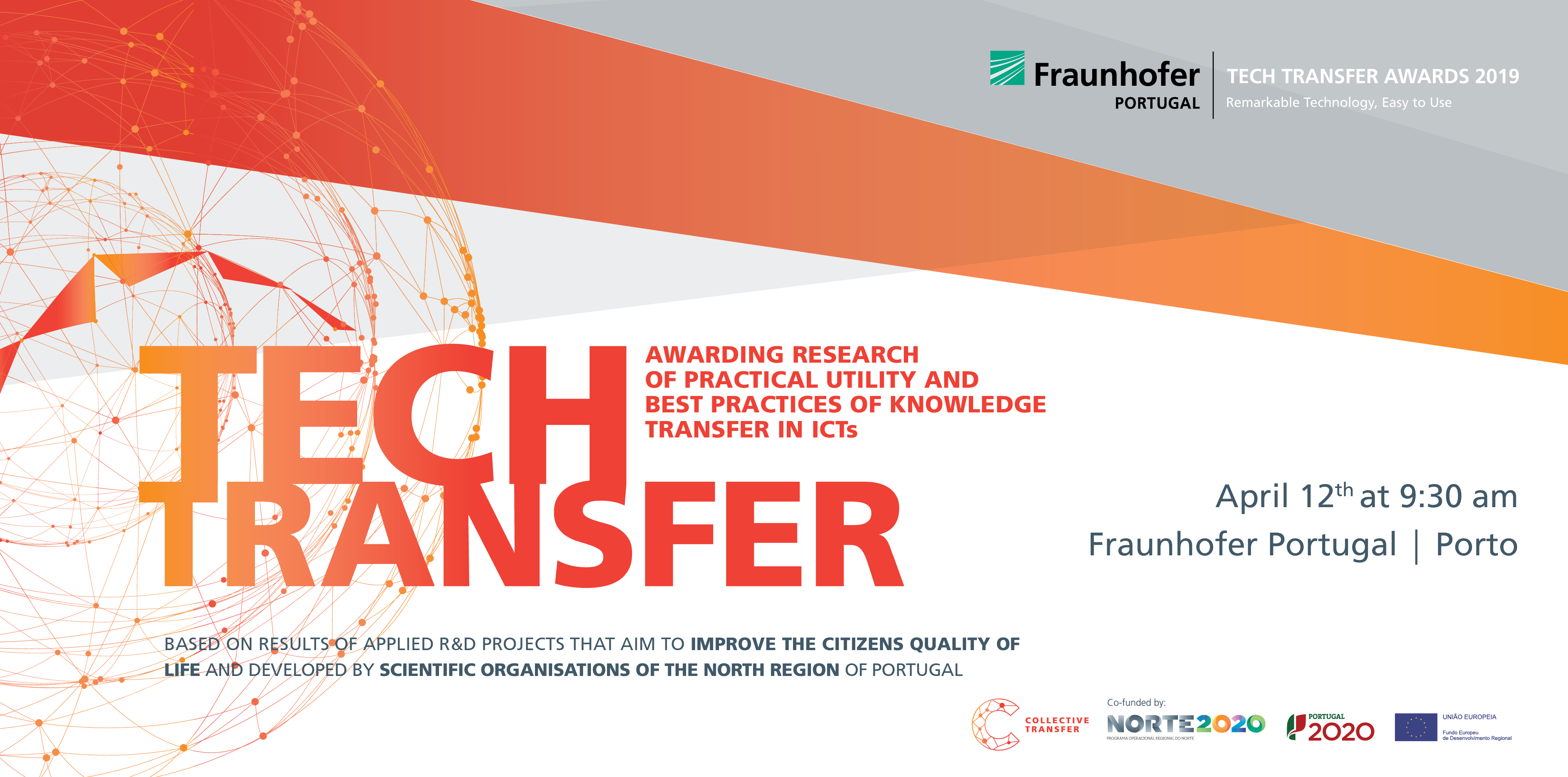 [replace this text][replace this text]
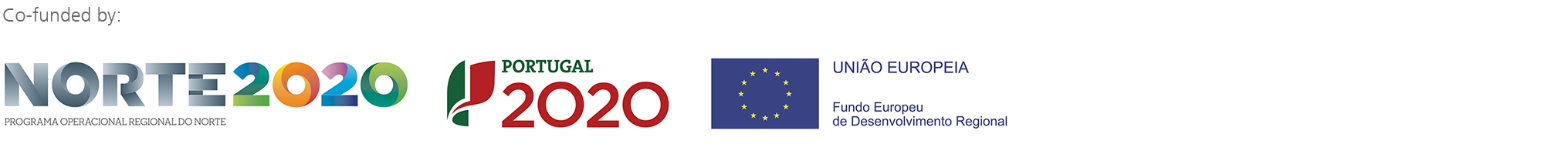 [Replace this text with the contents of your presentation. Please take care to follow the following guidelines: 
These PowerPoint Guidelines serve the purpose of helping you outline and present your idea using a simple and comparable framework.
Please note that no submission is accepted that does not follow these basic guidelines:
The presentation must be written in English;
The use of this application template is mandatory;
Maximum number of slides: 8 (excluding the cover);
Minimum acceptable font size: 16pt.
Allowed file formats: PDF, PPT, PPTX, PPS, PPSX.]
Page 2
[replace this text][replace this text]
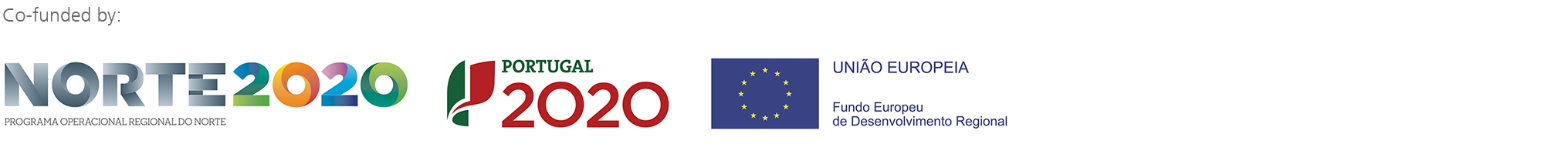 …
Page 3